www.ranjithsliterature.com
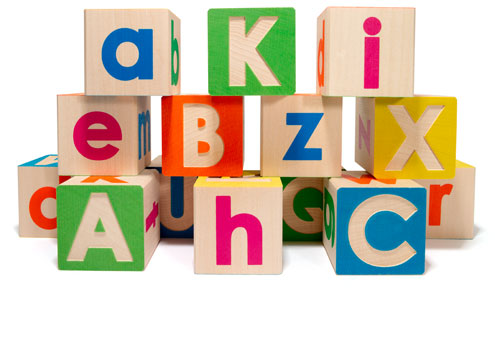 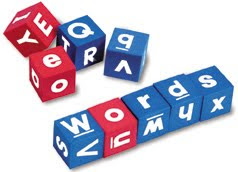 Ranjith Krishnan K R
Word Formation
Or
Growth of vocabulary
Dr Ranjith Krishnan K R
Assistant Professor
Department of English
NSS College, Pandalam
Ranjith Krishnan K R
Language
It can be defined as the method of human communication, either spoken or written, consisting of the use of words in a structured and conventional way. 

A language is a structured system of communication. 

The scientific study of language is called Linguistics.
Ranjith Krishnan K R
Word
A single distinct meaningful element of speech or writing, used with others (or sometimes alone) to form a sentence or convey an idea.
Ranjith Krishnan K R
TWO
 Ways
Two ways for the increase of Vocabulary
Borrowing Words from Foreign Languages
Formation of New Words
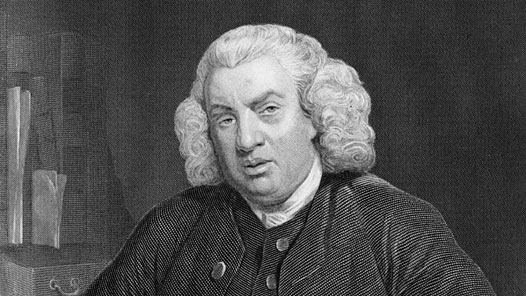 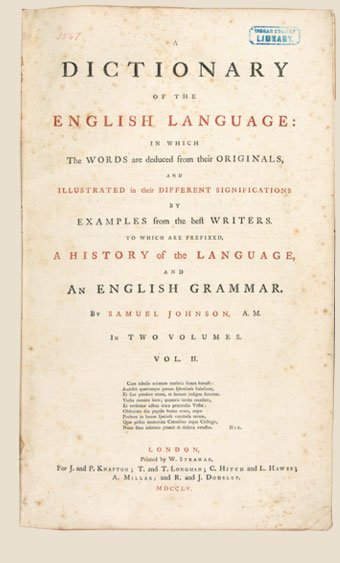 Ranjith Krishnan K R
Dr. Samuel Johnson 
(1709 – 1784)

Poet, Essayist, Literary Critic, 
Biographer, Editor and a
Lexicographer                                          Dictionary published in 1755
                                                                 40,000 Words
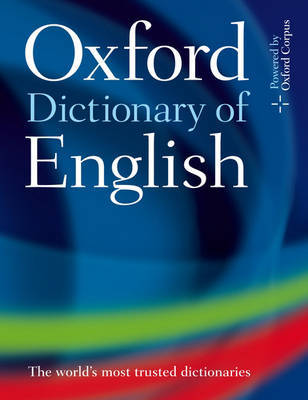 Ranjith Krishnan K R
Oxford English Dictionary (OED)

Published by the Oxford University Press
					   Numerous additions
Different Processes of Word Formation
Compounding / Composition
Affixation / Derivation
Shortening / Clipping / Abbreviations 
Acronymy / From Initials
Old Words put into New Use
Autonomasia / From Names
Syncopation
Telescoping
Metanalysis
Portmanteau Words 
Back Formation
Deliberate Coinages
Imitation / Onomatopoeia
False Etymology
Slang Terms
Ranjith Krishnan K R
Compounding / Composition

 Two or more words are combined to produce a new word (meaning)

The Compound word expresses its meaning from that of any of its components
Ranjith Krishnan K R
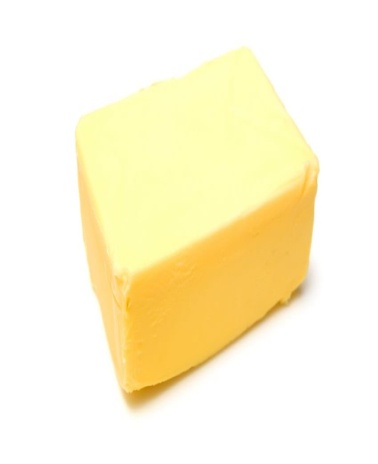 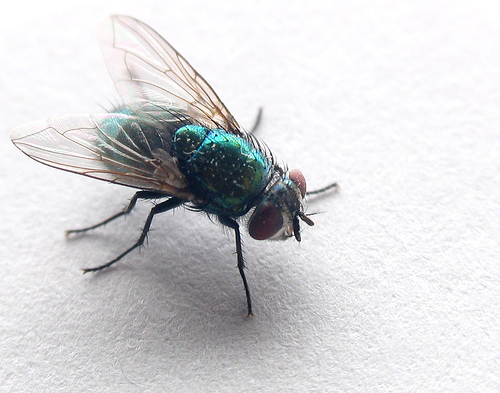 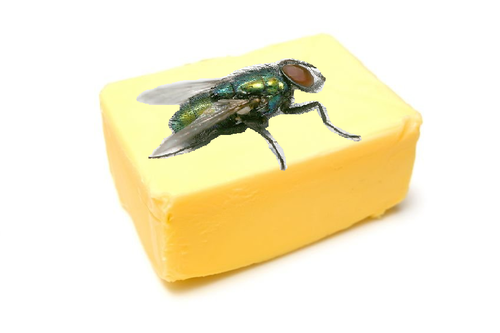 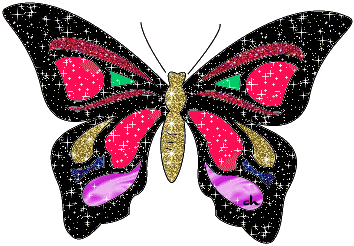 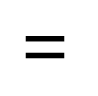 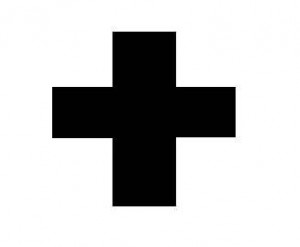 Butter
Fly
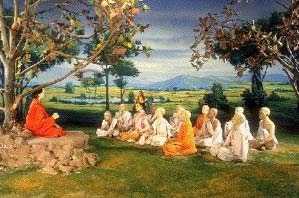 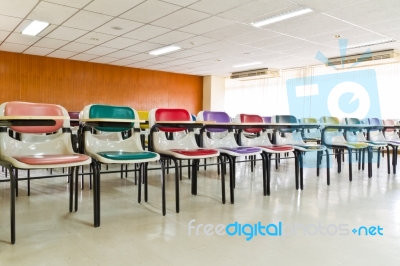 Ranjith Krishnan K R
Class                          Room
Different Types of Compounding

Noun + Noun – Cupboard, Railway, Bookcase, Waterproof

Adjective + Noun – Black Bird, Hotbed, 
                                Tablecloth, Colorblind



Noun + Adjective – Grass Green





      Verb + Noun – Pickpocket
Ranjith Krishnan K R
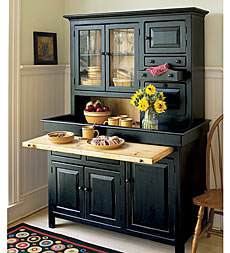 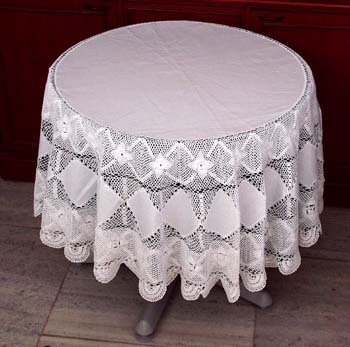 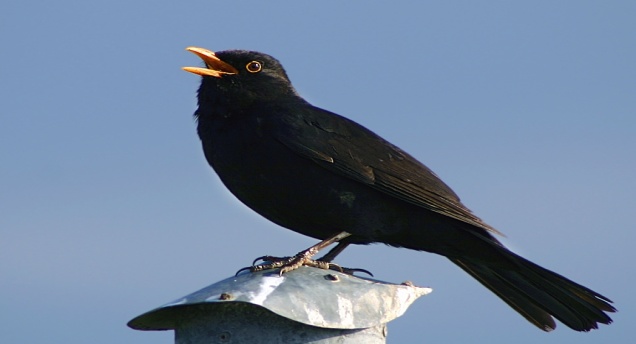 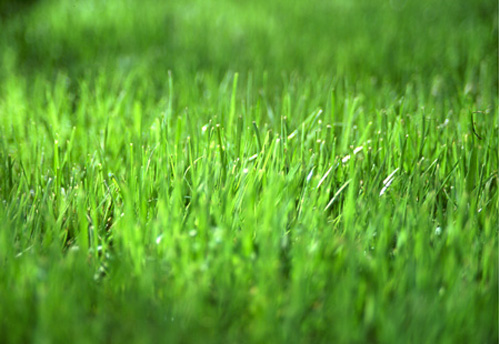 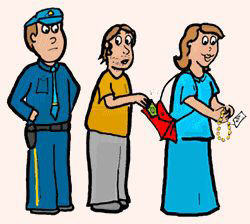 Verb + Adverb – Runaway, Makeup, Knockout 

Adverb + Verb – Outlive


Meaning is derived from one of the components – 
‘Flower garden’ and ‘Garden flower’






Shakespeare’s contribution – ‘heaven-kissing hill’ (Hamlet) 

Spenser’s contribution – ‘silver-dropping tears’ (Ruines of Time)
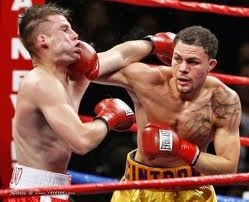 Ranjith Krishnan K R
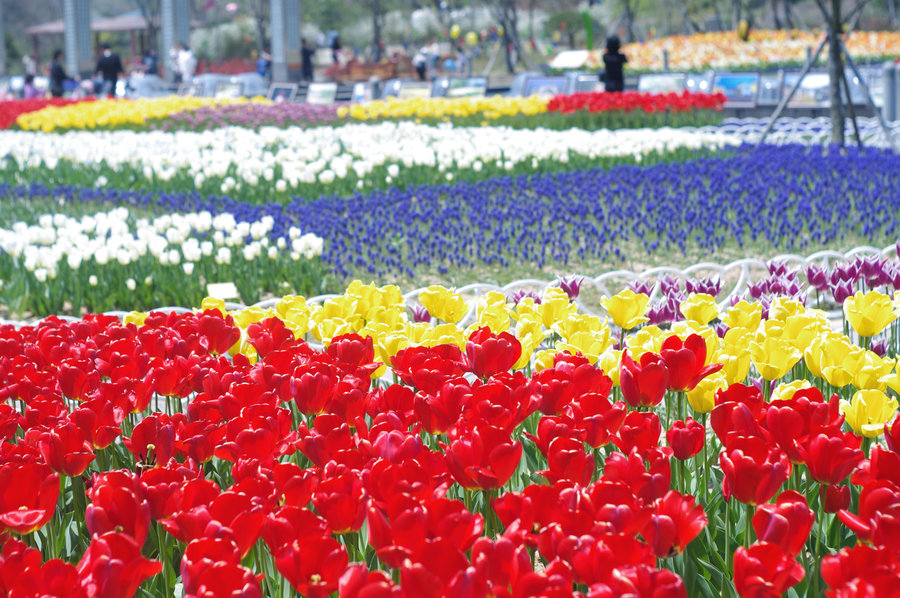 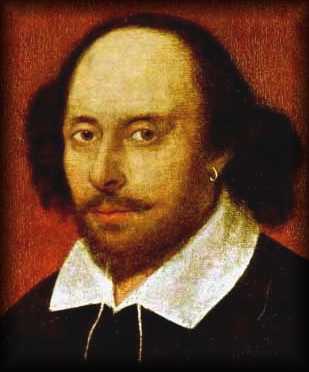 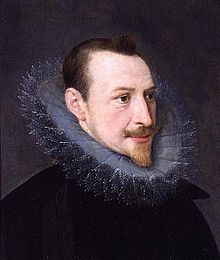 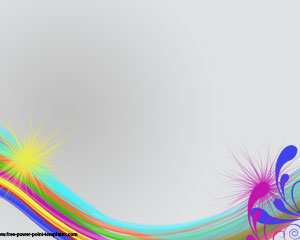 Affixation / Derivation

 New words are formed by adding suffixes or prefixes to the root of the word

 Started from the Anglo-Saxon times

 Many suffixes are of French origin
Ranjith Krishnan K R
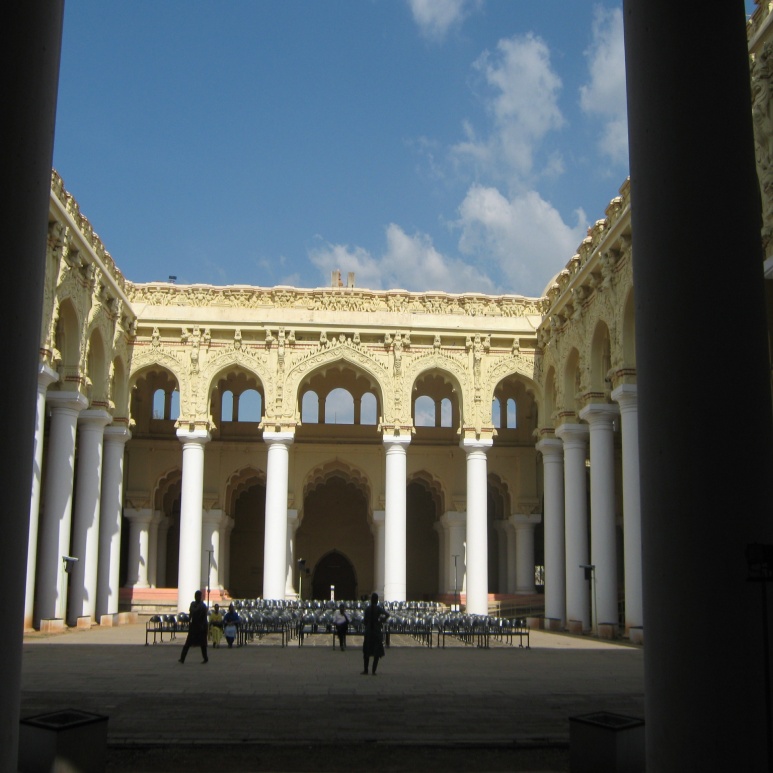 Ranjith Krishnan K R
dom (freedom, kingdom)


ship (worship, friendship)

less (careless, useless)
- ness (loneliness, kindness)

- ism (socialism, Marxism, Fascism)  
ment (government, movement)
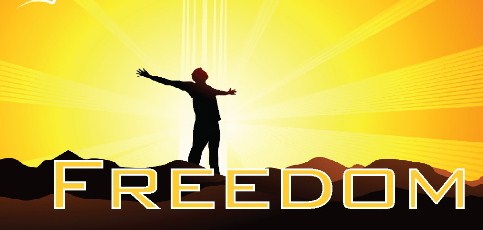 Prefixes
pre - , post - , extra - , 
super - , inter –
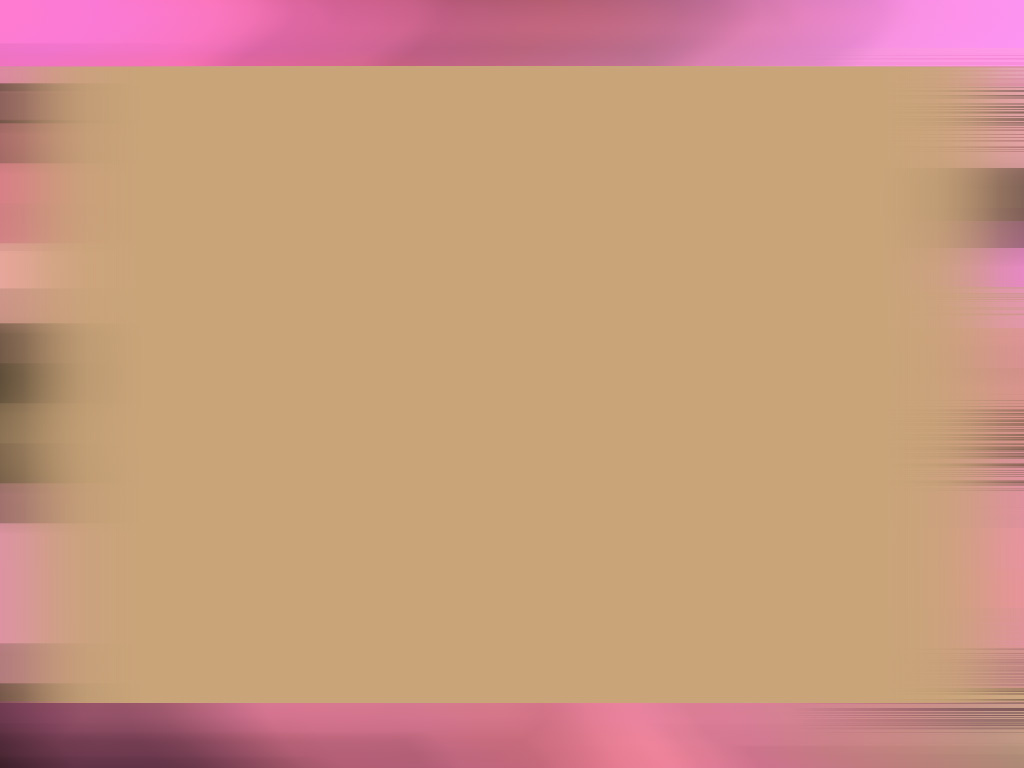 Ranjith Krishnan K R
Men always seek for comfort and ease in     every sphere of life and the same happens in communication also

 Long words and phrases are reduced to promote quick utterances
Shortening / Clipping / Abbreviations
Ranjith Krishnan K R
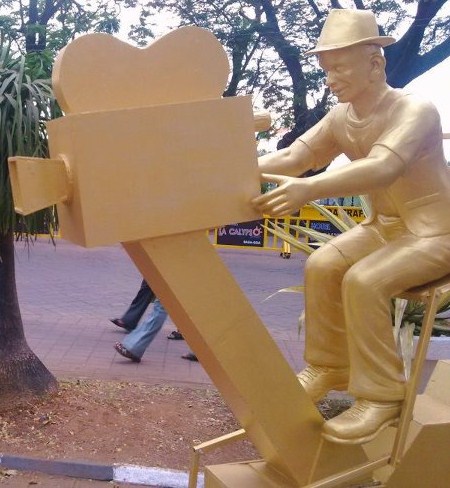 Photograph to ‘Photo’
Laboratory to ‘Lab’
Examination to ‘Exam’
Ranjith Krishnan K R
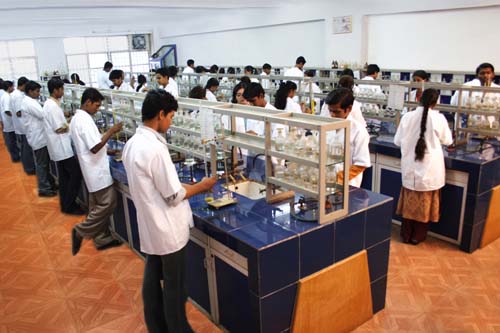 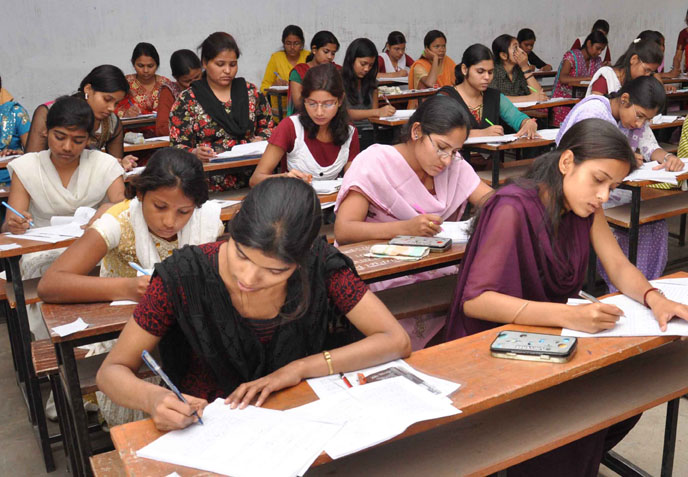 Acronymy / From Initials
 Free use of initials
 Long and Frequent phrase is represented by the initial letters of each word in the phrase            
                                         United Nations
						  International      							  Children’s
						  Emergency 
						  Fund
Ranjith Krishnan K R
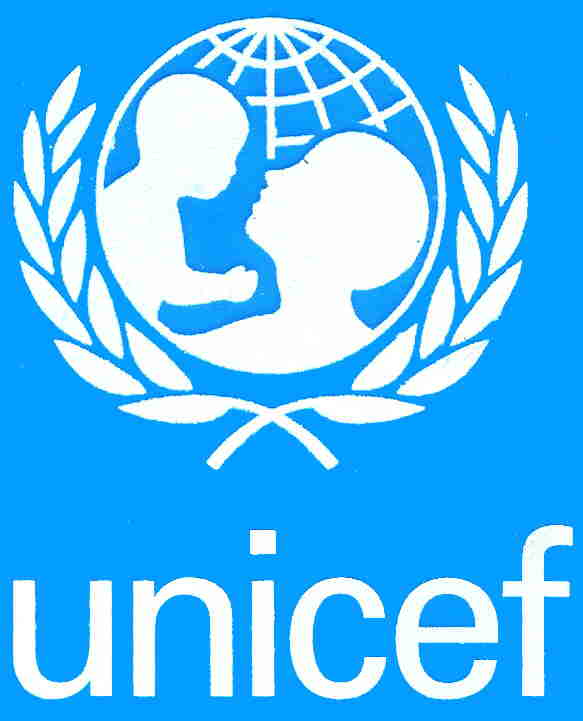 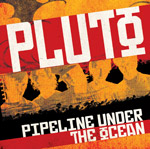 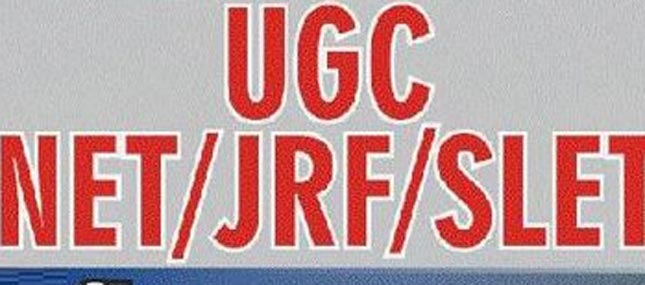 Ranjith Krishnan K R
Other Examples

MP, MLA, BA, MA
Old Words put into New Use
 Words with certain meaning undergo a change as time moves on evolving new meanings
 ‘ Pedant’ – meant ‘a school master’ (at the time of Shakespeare) but now it means ‘a person who shows his learning’

 ‘Literary’ meant ‘something related to alphabet’ (at the time of Dr. Johnson) but now it means ‘anything related to literature’
Ranjith Krishnan K R
‘Board’
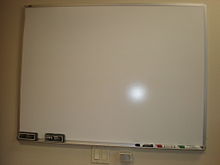 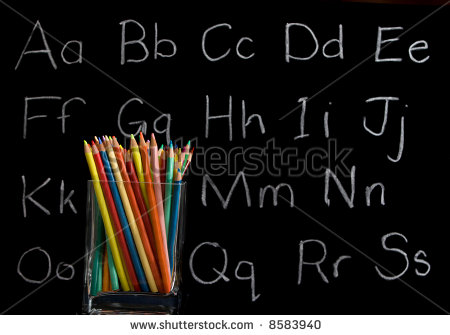 Ranjith Krishnan K R
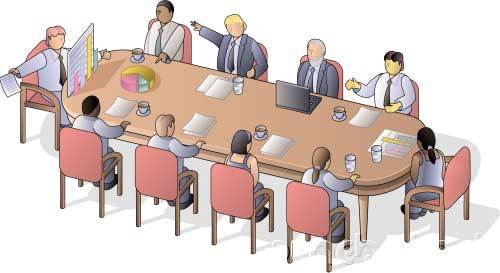 ‘Box’
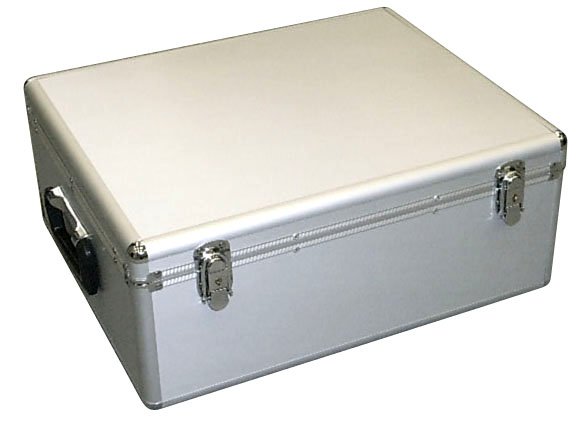 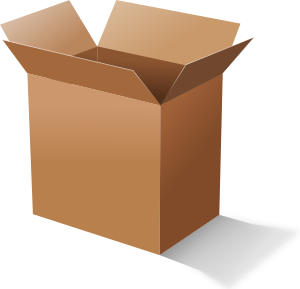 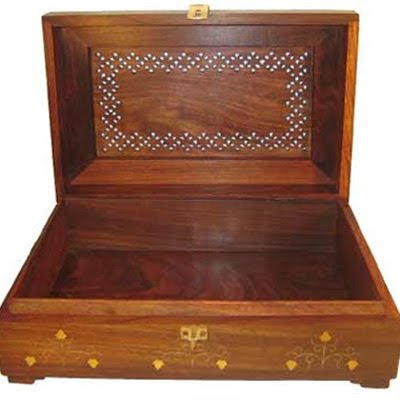 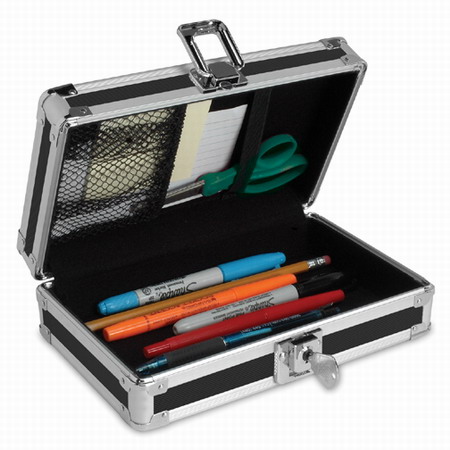 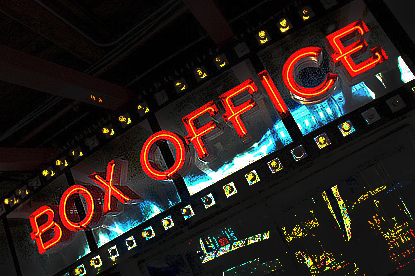 Brush
to brush
Smoking

					 “Let us have a smoke”
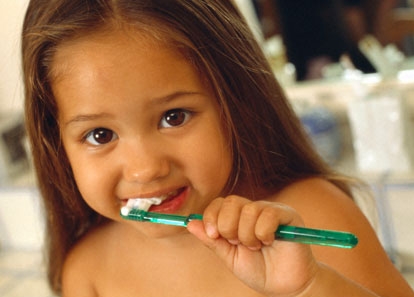 Ranjith Krishnan K R
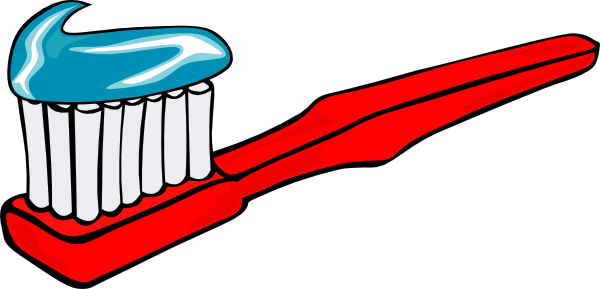 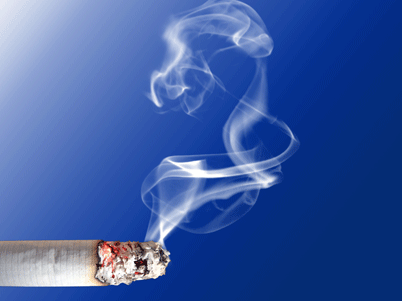 Autonomasia / From Names
 Origin of words related to certain names and titles

‘maudlin’ – means ‘self-pityingly or tearfully sentimental’                   Mary Magdalene
						(female disciple of                        Jesus                               Jesus)
Ranjith Krishnan K R
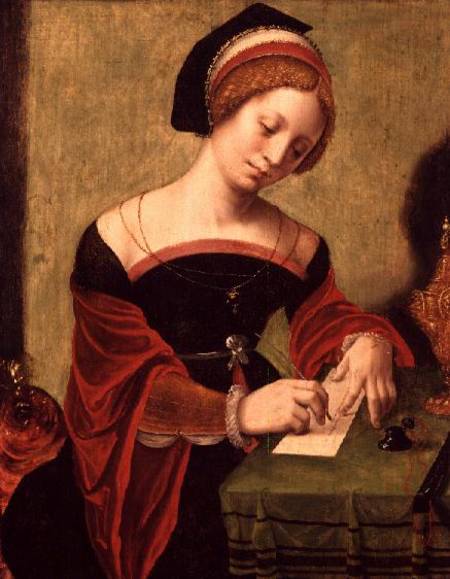 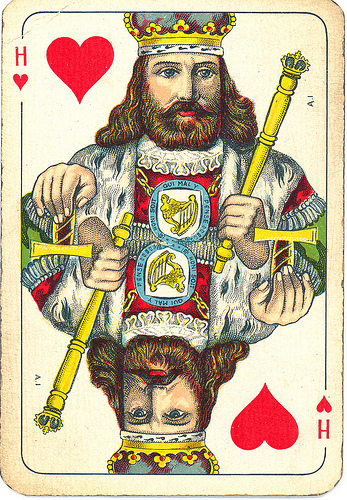 Earl of Sandwich, a devoted 				       gambler who was lost in the     				       game of cards
Ranjith Krishnan K R
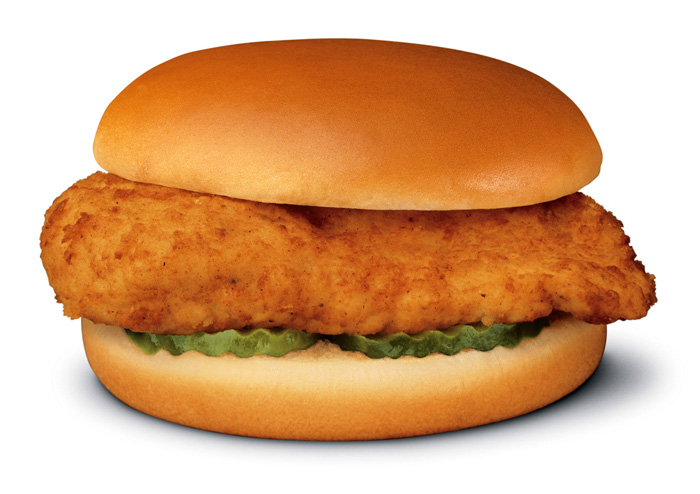 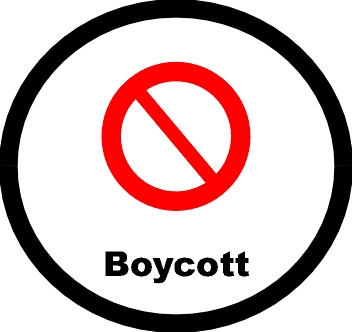 Captain Boycott, an English 
				        agent for Irish Estates – 
				         Tenants organized a strike
Ranjith Krishnan K R
Thomas More  and his Utopia  
‘Utopian’ –  a thing which is tough to be implemented

Another example: Romeo
Ranjith Krishnan K R
Syncopation
 Elision of Vowels or Consonants in rapid speech resulting in the formation of new terms
Perambulator


Prambulator

Pram
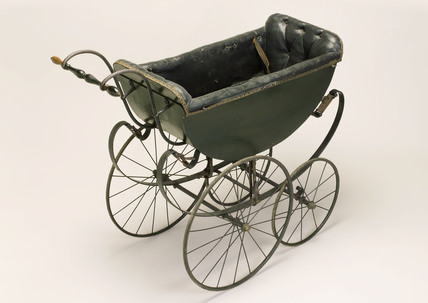 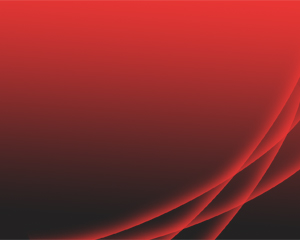 Telescoping
 Extension of Compounding
 Two or more words are combined to form a new word but with the elision of a few sounds
Ranjith Krishnan K R
“to do on” becomes “to don”

			“to do off becomes “to doff”
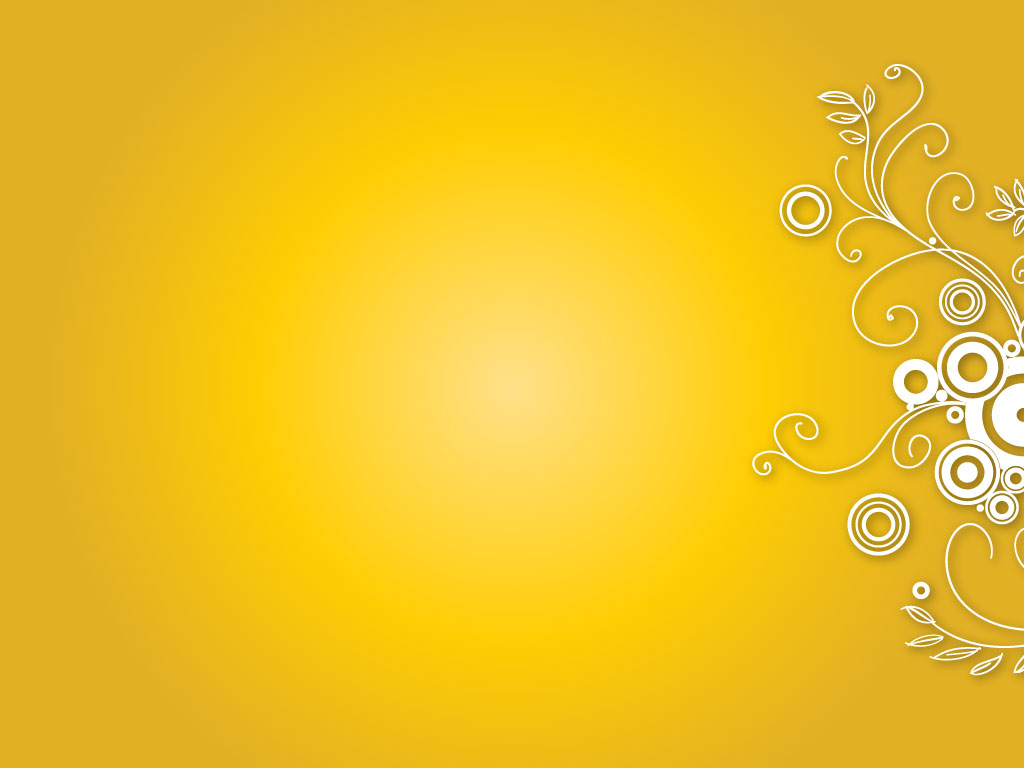 Ranjith Krishnan K R
Metanalysis
 Extended form of ‘Telescoping’/reanalysis
 Happens due to careless pronunciation
 Consonant of one word gets attached to the vowel at the beginning of the next word

‘a nickname was evolved from ‘an ickname’

‘an apron’ from ‘a napron’
‘an umpire’ from ‘a numpire’
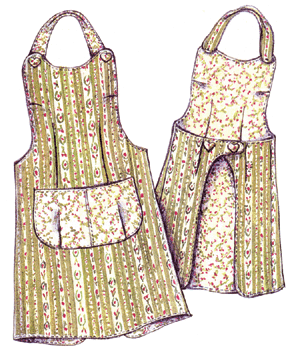 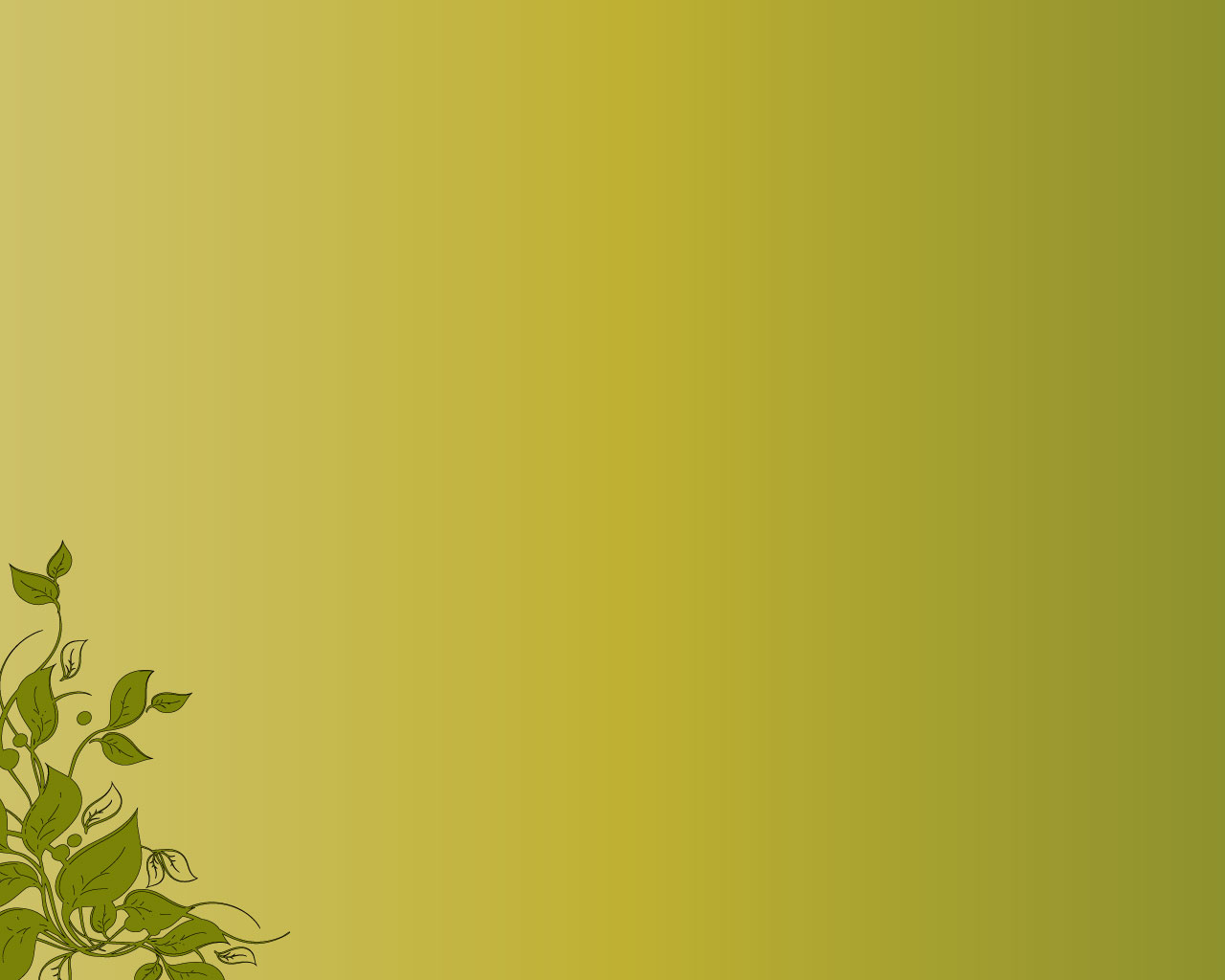 Portmanteau Words / Blending
 a word created as a result of blending the meaning (or terms) of two different words
 a part of one word is attached to the part of another word
 new word carries the meaning of both the words
                                  Smoke + Fog = Smog
Ranjith Krishnan K R
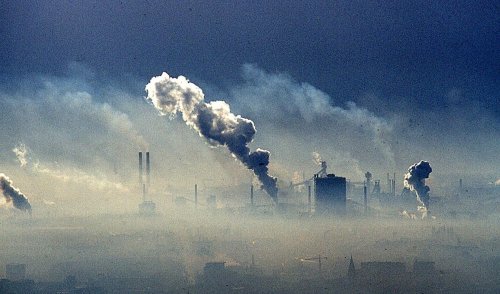 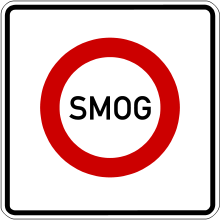 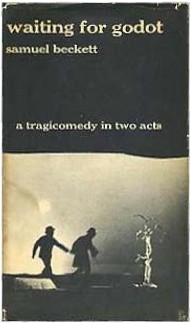 Melos + Drama = 
Melodrama
Ranjith Krishnan K R
Motor + Hotel = Motel
Tragedy + Comedy

     
    Tragicomedy
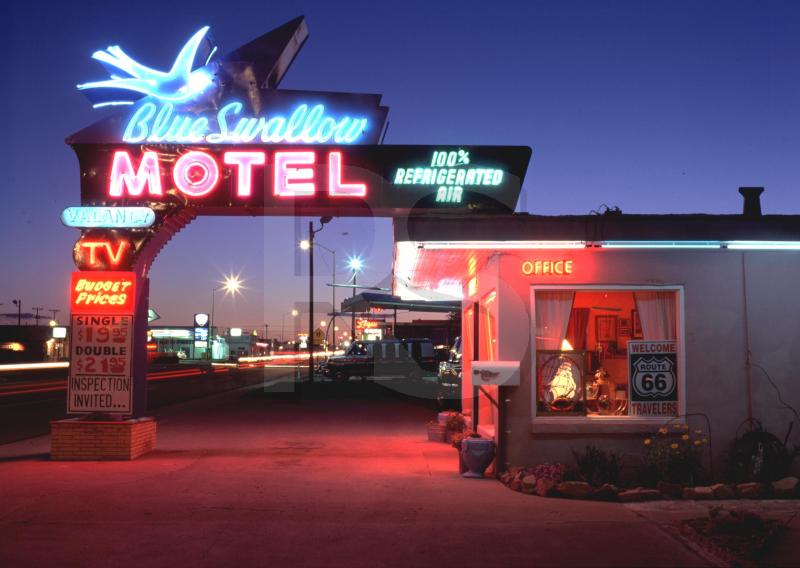 Back Formation
 English words with false appearances – words ending with well-known suffixes
 New Words are formed by removing the supposed suffixes

Greedy – ‘y’ = ‘Greed’
Gloomy – ‘y’ = ‘Gloom’
Ranjith Krishnan K R
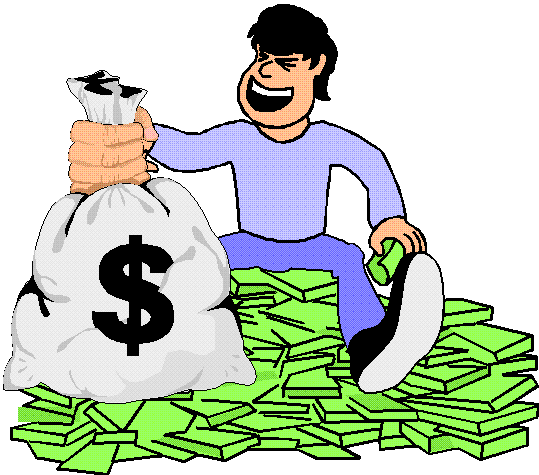 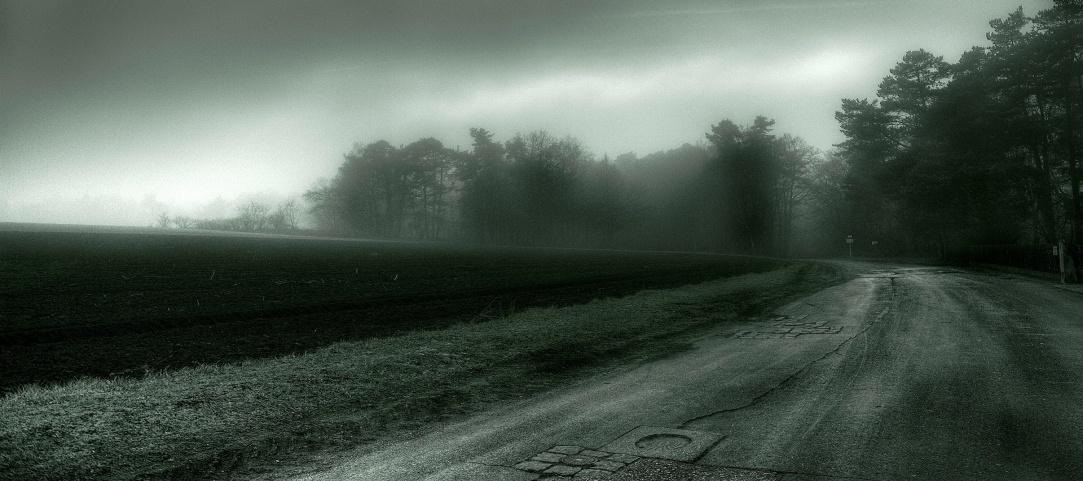 Deliberate Coinages
 New words were created with the growth of civilization and its needs
 New words replace the older ones
‘Flying Machine’ became ‘Aeroplane’
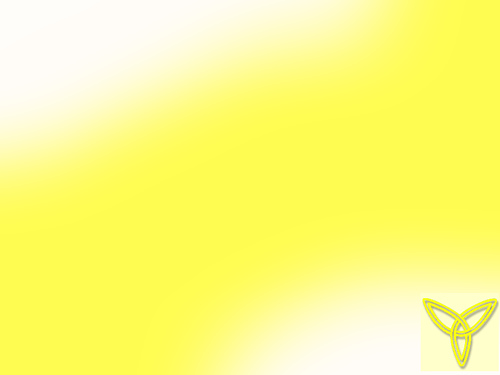 Ranjith Krishnan K R
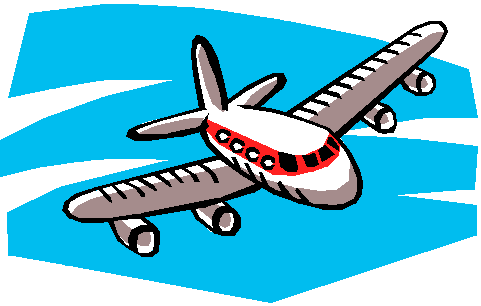 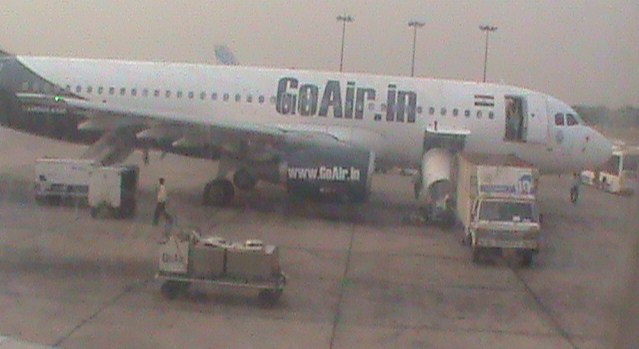 Imitation / Onomatopoeia
Oldest method of word formation
Existed in all languages
A word that imitates or suggests the source of the sound that it describes

           croak, flash, click, roar, cuckoo
Ranjith Krishnan K R
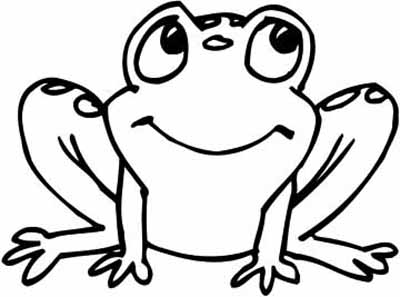 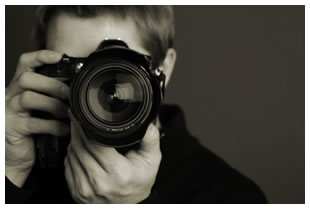 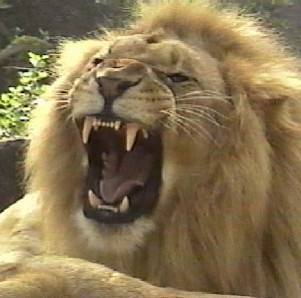 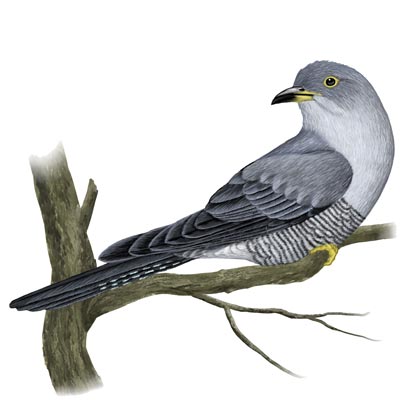 Combination of vowels are also suggestive

‘fl’ – suggesting hurry, quickness (flash, flicker, flame, flight, flow, flew)

‘st’ – suggesting stability, stoppage (still, stop, stay, stationary, station, stone)

‘bl’ – suggesting the movement of the mouth and passage of air (blow, blew)
Ranjith Krishnan K R
False Etymology
New words formed through mistaken notions regarding their etymology

Anglo-Saxon ‘Igland’ became ‘Island’ after 1546 (not from French isle)

"picnic" - not an abbreviation of "pick a nigger", (French piquenique) 

"buck" to mean "dollar" - not from referring to African slaves as "bucks" (male deer) when trading.  "Buck" was originally short for "buckskin”

"Woman" - not from "woven from man". It came from the old English "wiffmann"
Ranjith Krishnan K R
Slang Terms
Ranjith Krishnan K R
Term was first used in 1756
Use of informal words and expressions that are not considered standard in the speaker's language (believed to be used by thieves, smugglers and the underworld)
 Never gained social acceptance until the 18th century

‘chap’ (dealer in stolen goods)         “kidnabbing”
‘pinch’ (to steal)
‘shabby’ (poor clothes)
Different Processes of Word Formation
Compounding / Composition
Affixation / Derivation
Shortening / Clipping / Abbreviations 
Acronymy / From Initials
Old Words put into New Use
Autonomasia / From Names
Syncopation
Telescoping
Metanalysis
Portmanteau Words 
Back Formation
Deliberate Coinages
Imitation / Onomatopoeia
False Etymology
Slang Terms
Ranjith Krishnan K R
Hope you have understood!
Ranjith Krishnan K R
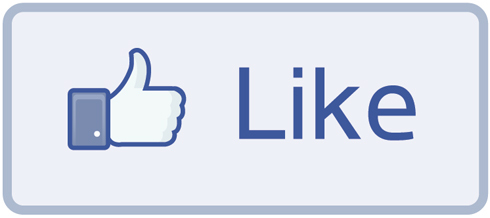 Ranjith Krishnan K R
Thank You

www.ranjithsliterature.com